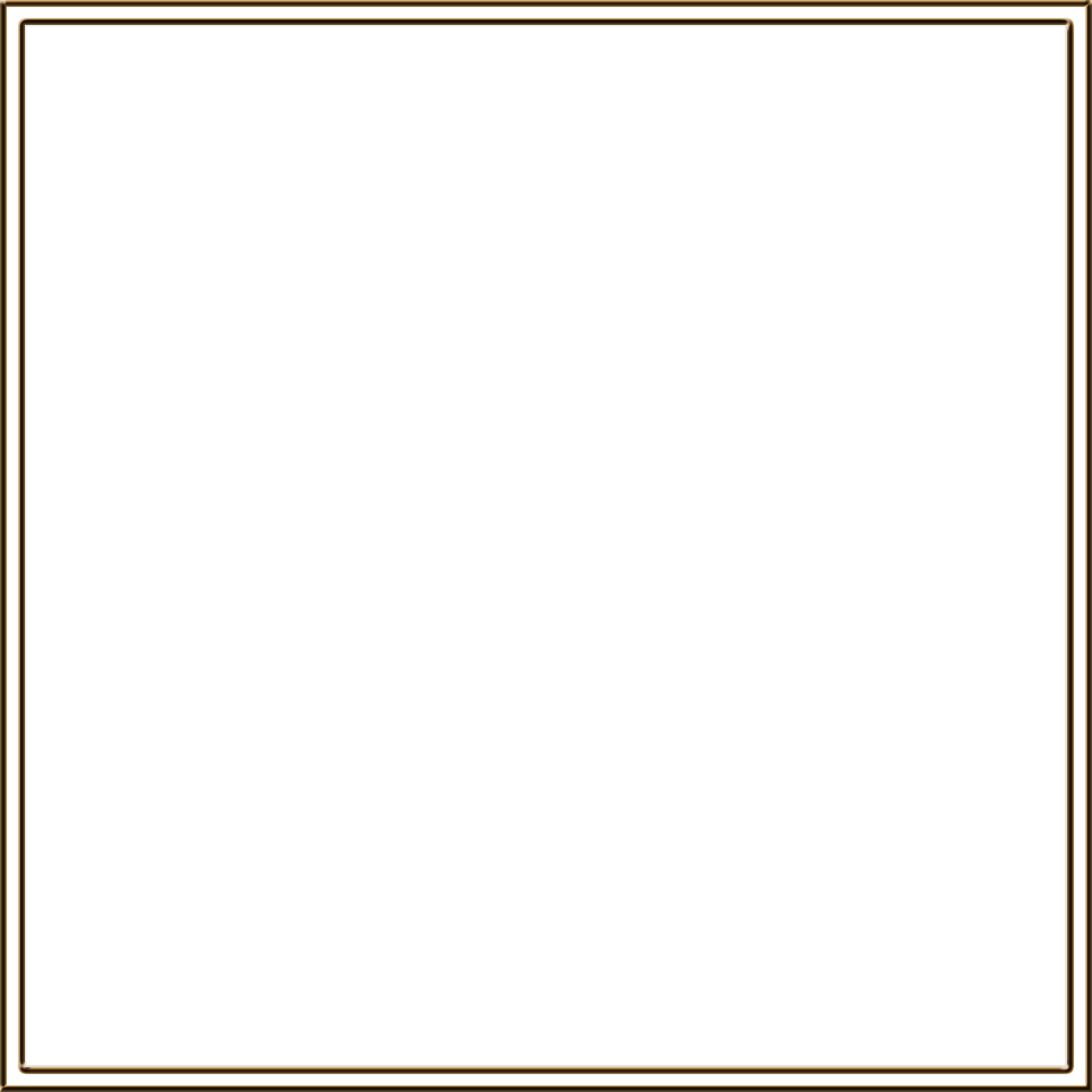 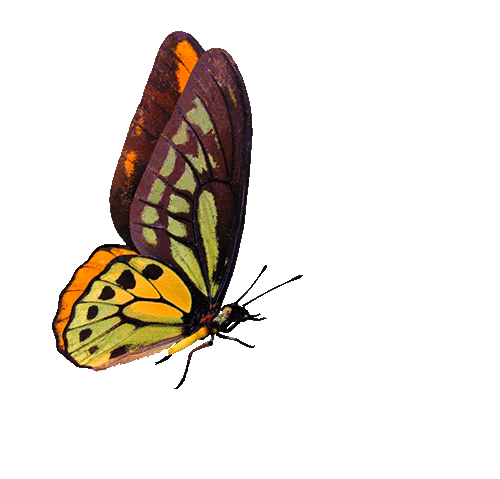 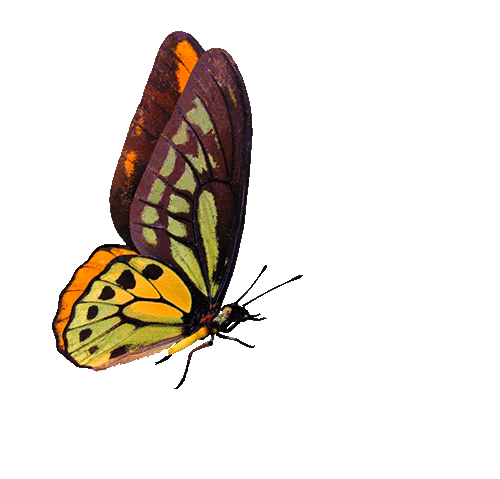 স্বাগতম
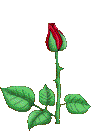 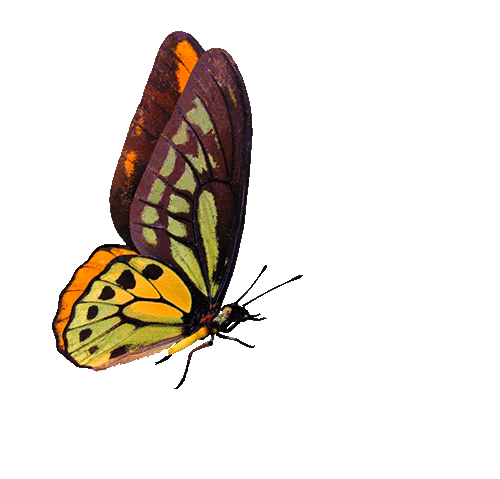 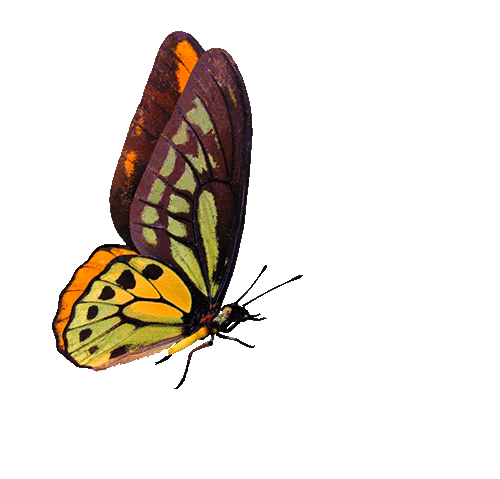 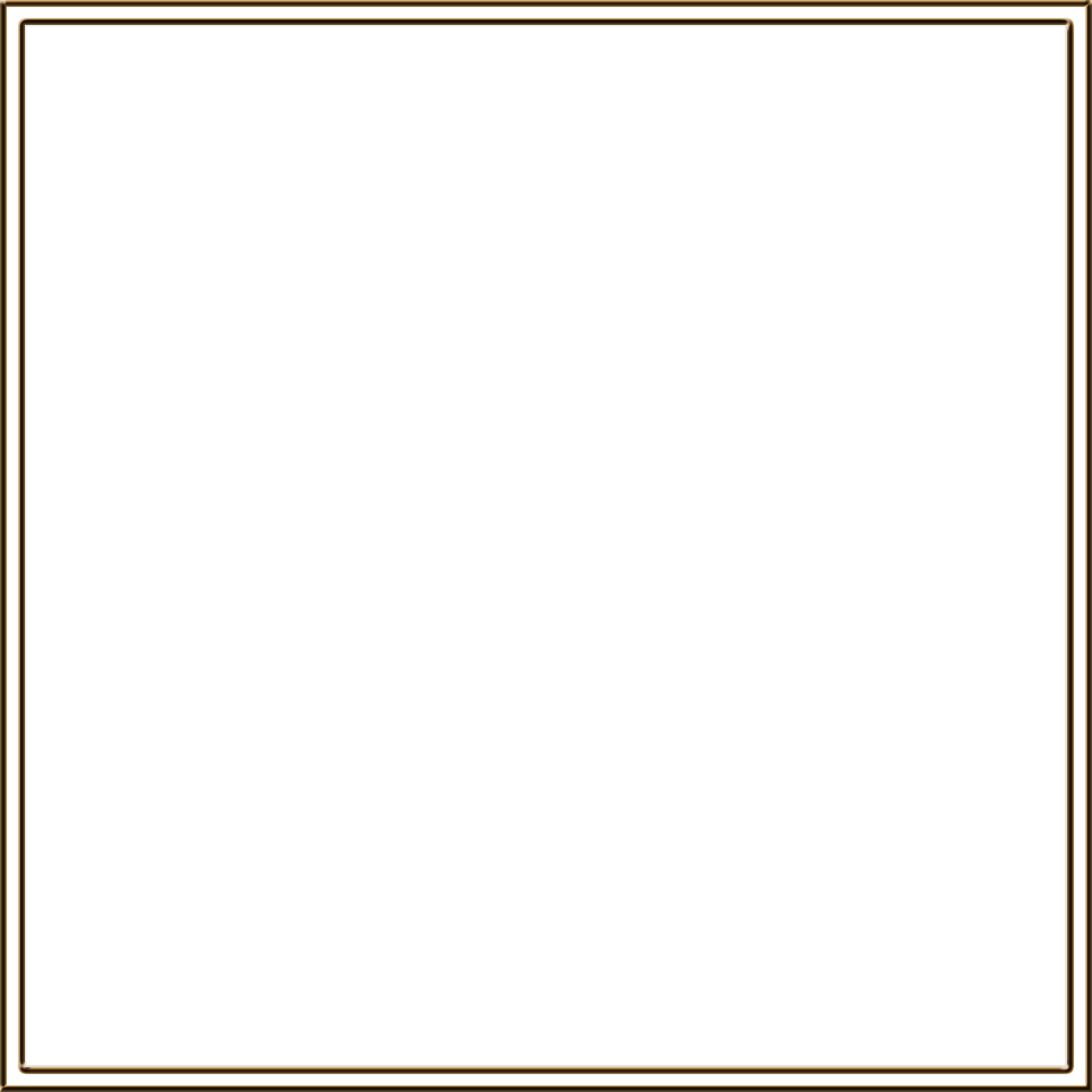 পরিচিতি
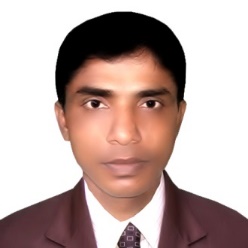 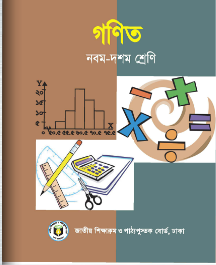 মোঃ জয়নাল আবেদীন 
সহকারি শিক্ষক 
গঙ্গার হাট এম এ এস উচ্চ বিদ্যালয় 
মোবাইলঃ ০১৭৫১০৩৮১৯১
শ্রেণিঃ ৯ম 
বিষয়ঃ গণিত 
অধ্যায়ঃ তৃতীয়   
শিক্ষার্থী সংখ্যাঃ ৬০
সময়ঃ ৫০ মিনিট
তারিখঃ ২৯/১০/২০১৮খ্রি.
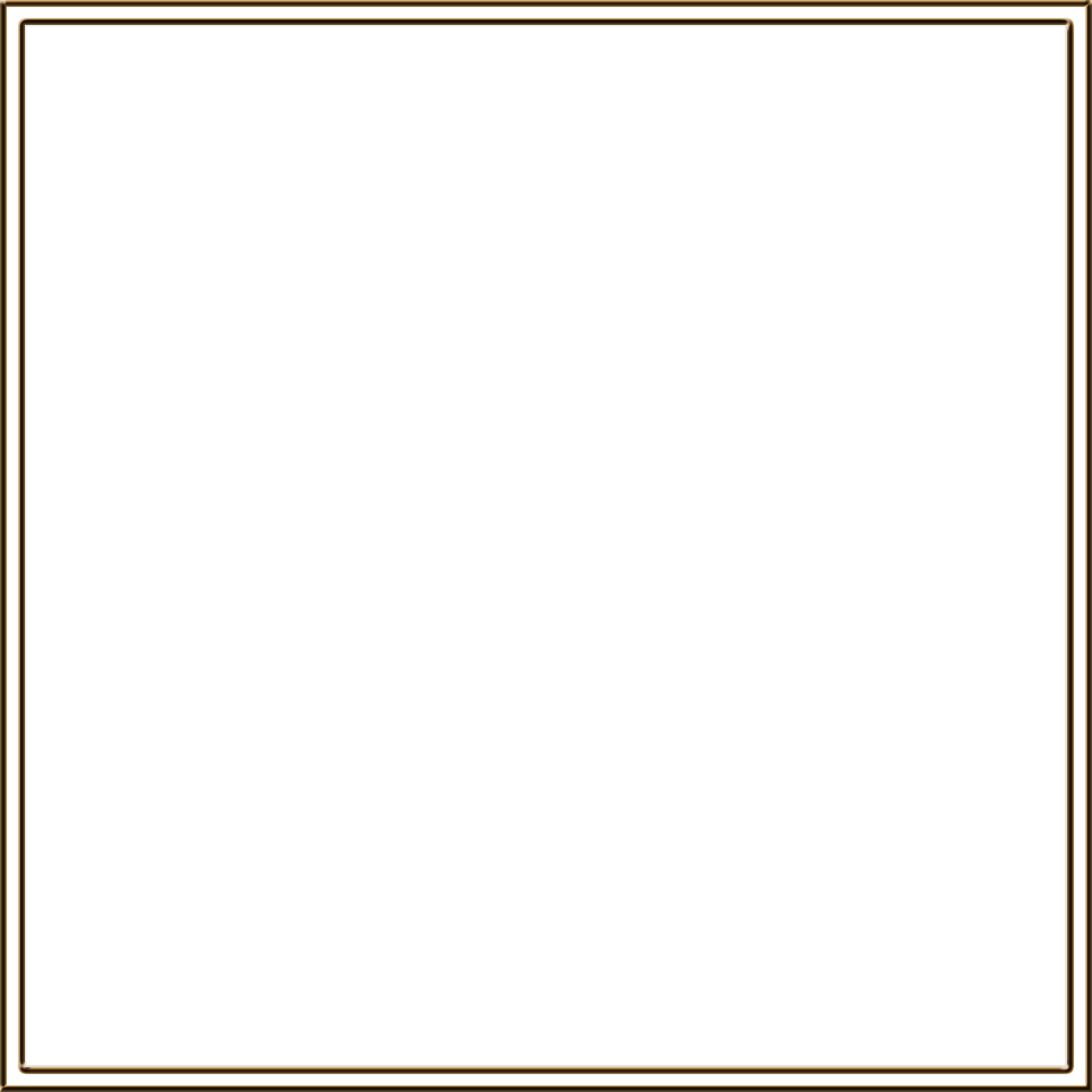 F
E
H
G
D
C
A
B
ঘনবস্তু
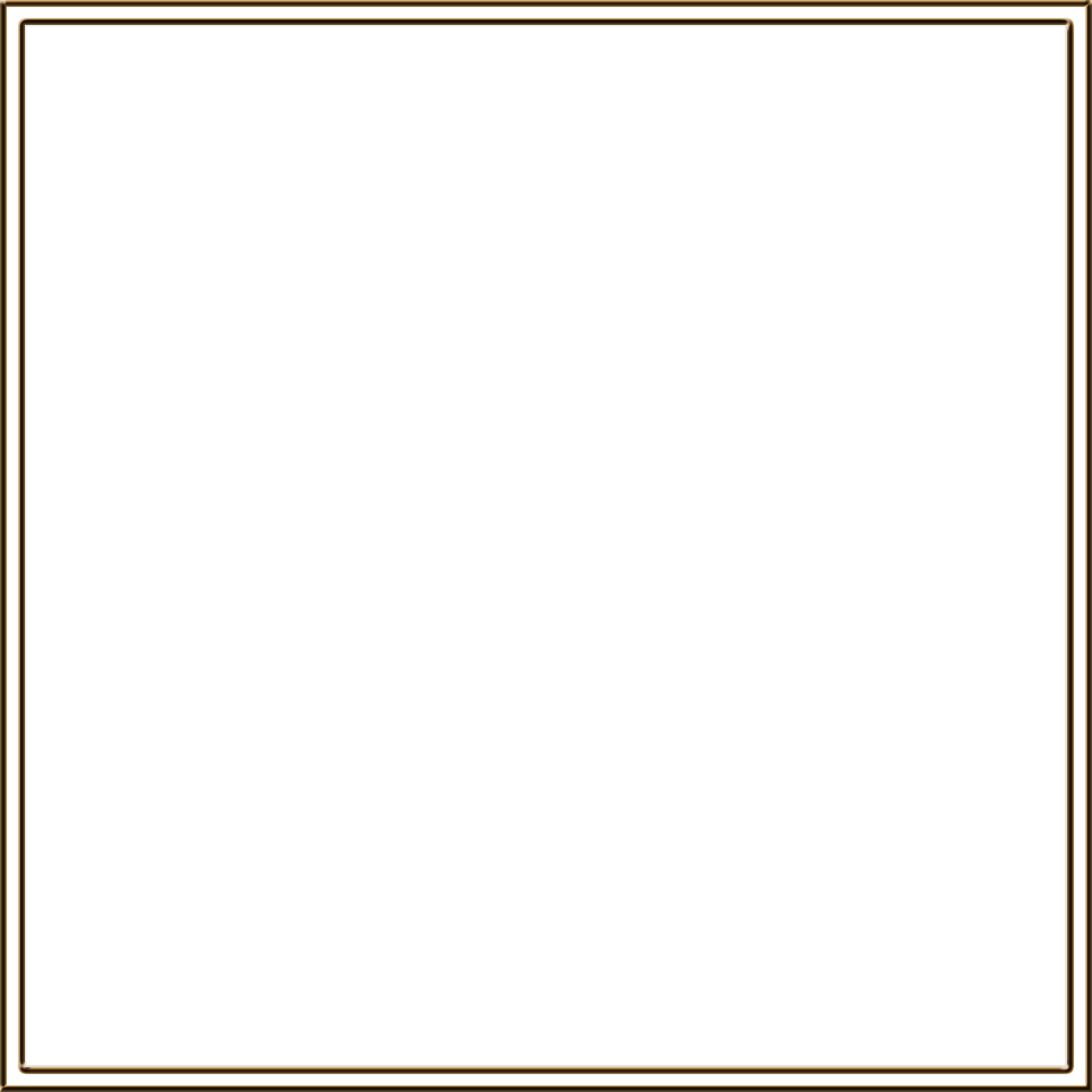 ঘনমূল সূত্রের প্রয়োগ
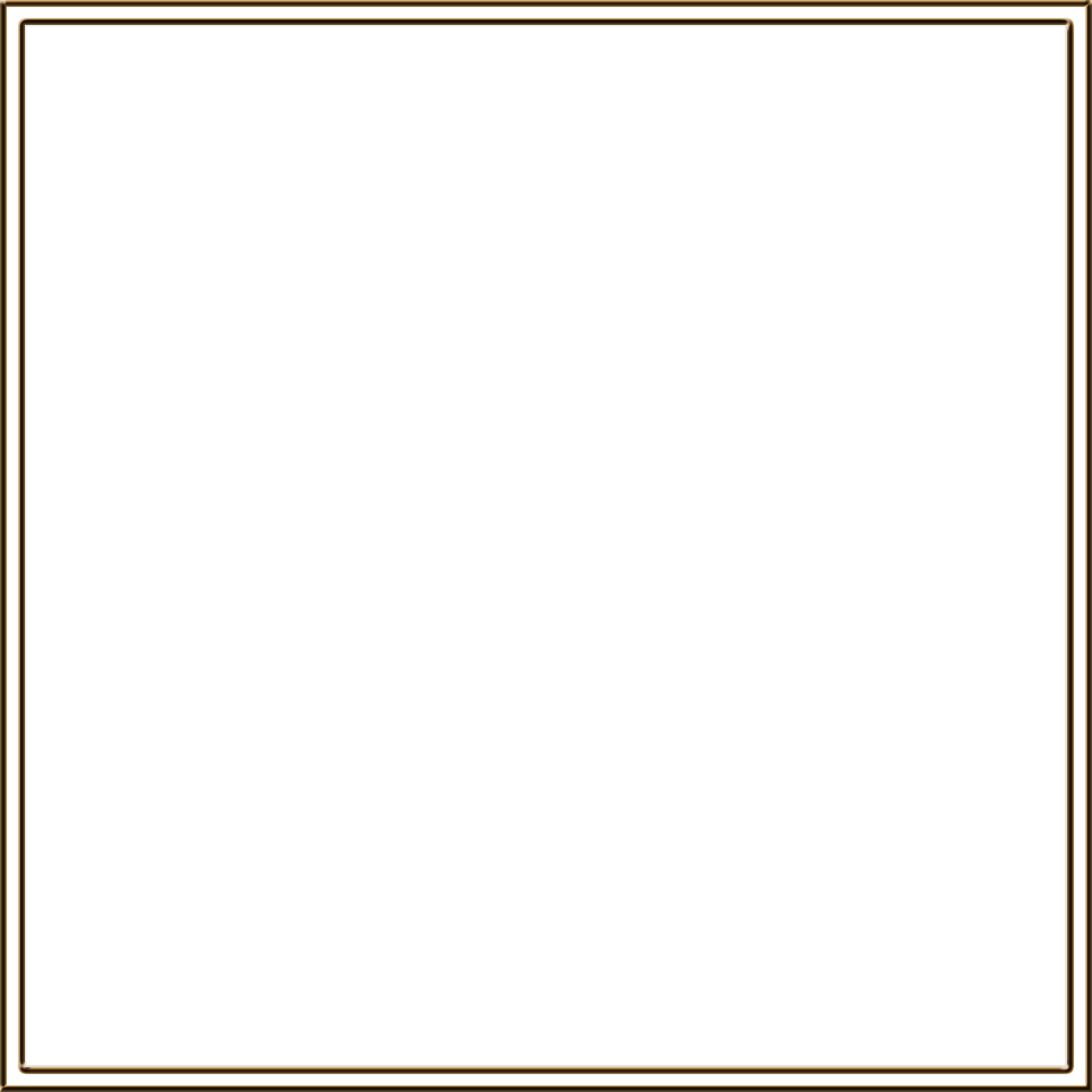 এই পাঠ শেষে শিক্ষার্থীরা...

১। ঘনমূল কি তা বলতে পারবে।

২। বীজগাণিতিক সূত্র প্রয়োগ করে ঘনমূল নির্ণয় করতে পারবে।

৩। বীজগাণিতিক সূত্র প্রয়োগ করে মান নির্ণয় করতে পারবে।
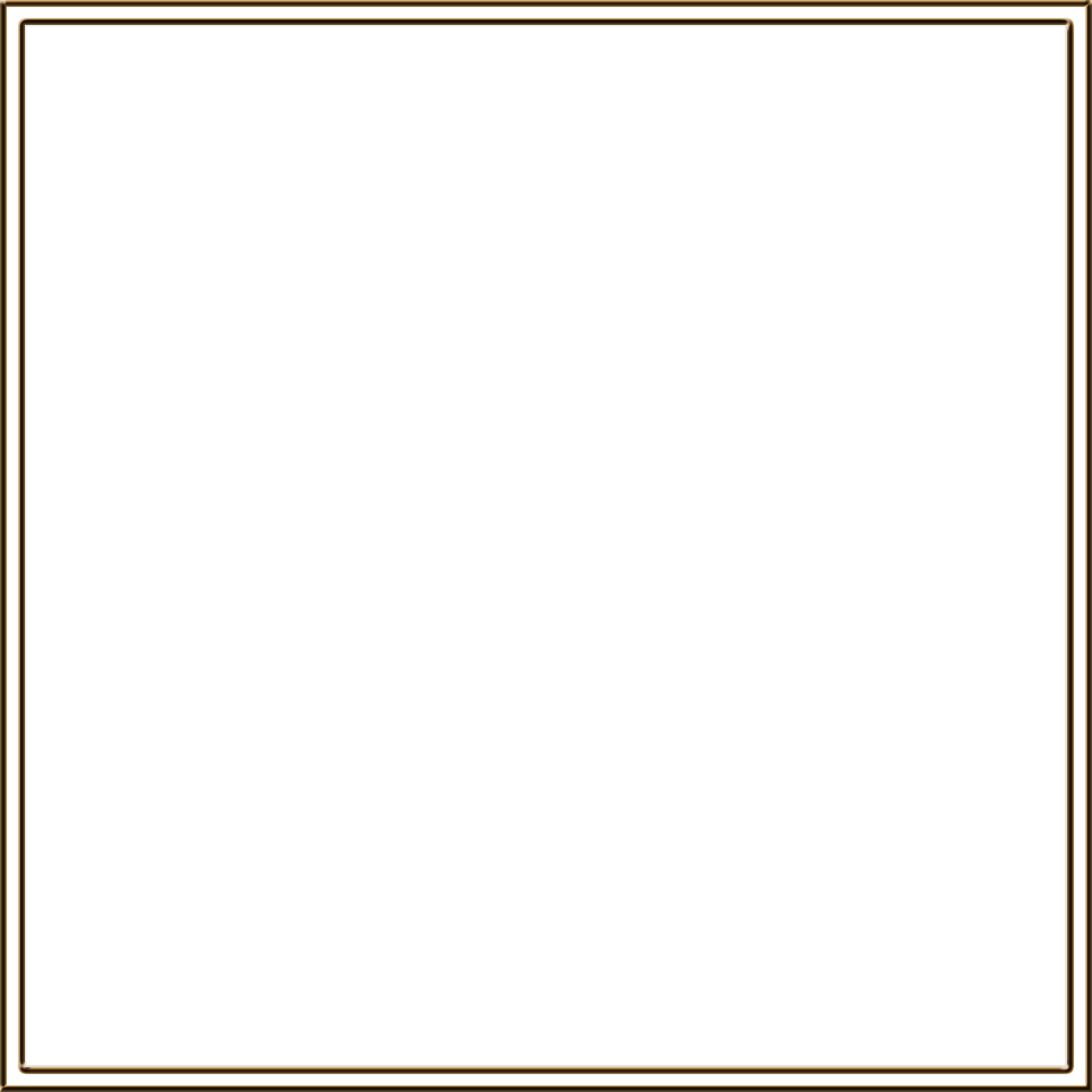 শিখন শিখানো কার্যক্রমঃ
ঘনমূলের প্রয়োজনীয় সূত্রাবলীঃ
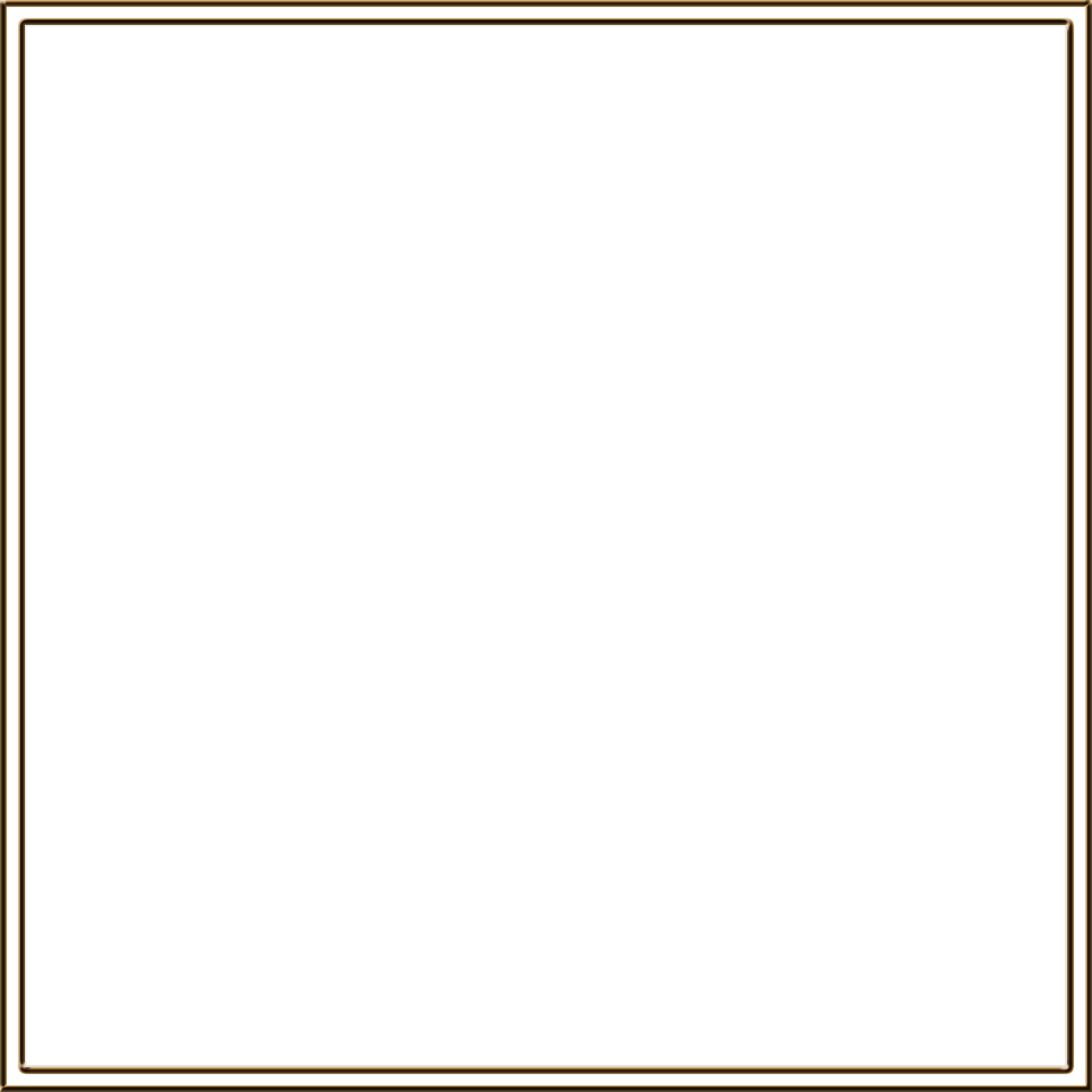 এসো সূত্র প্রয়োগ করে অংক শিখিঃ
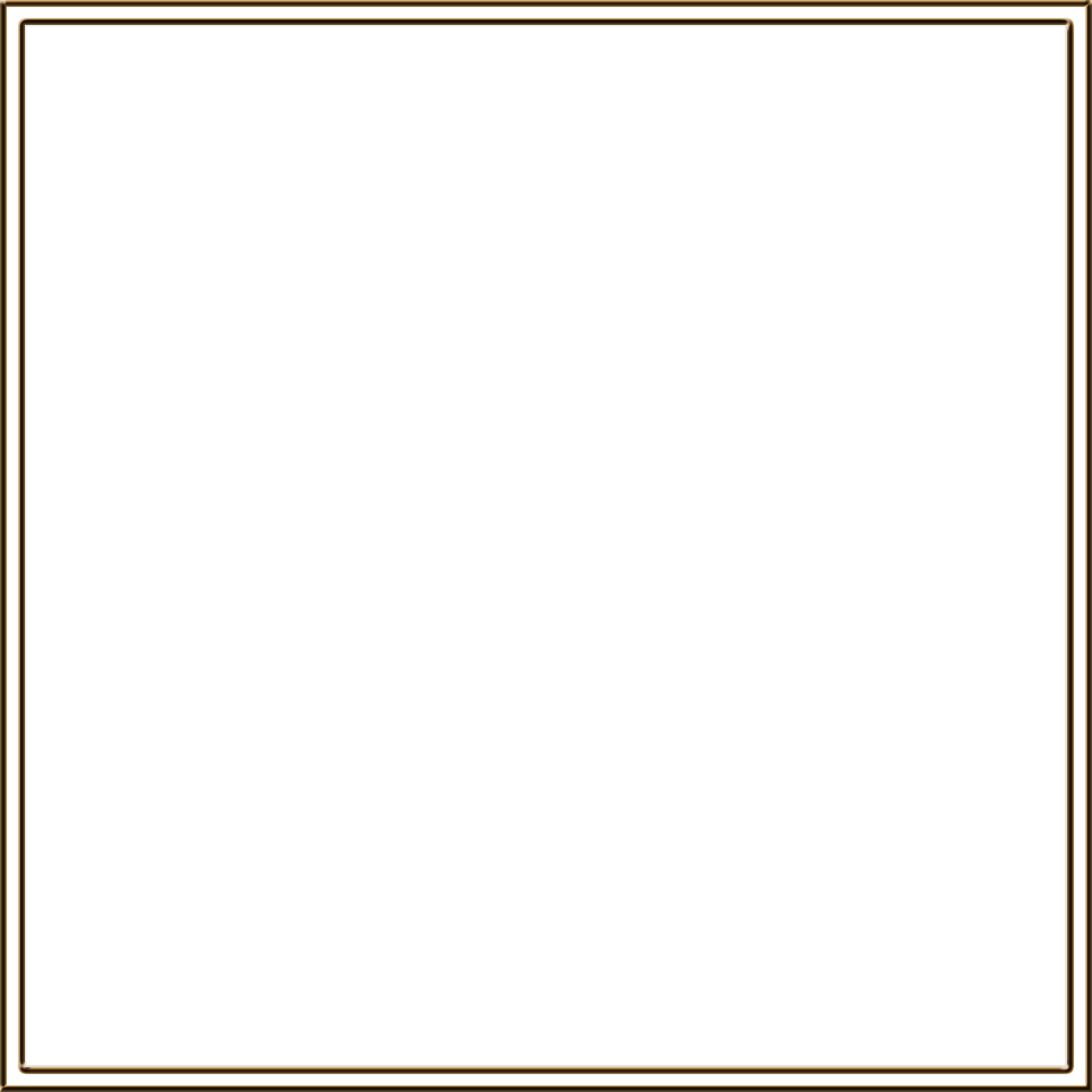 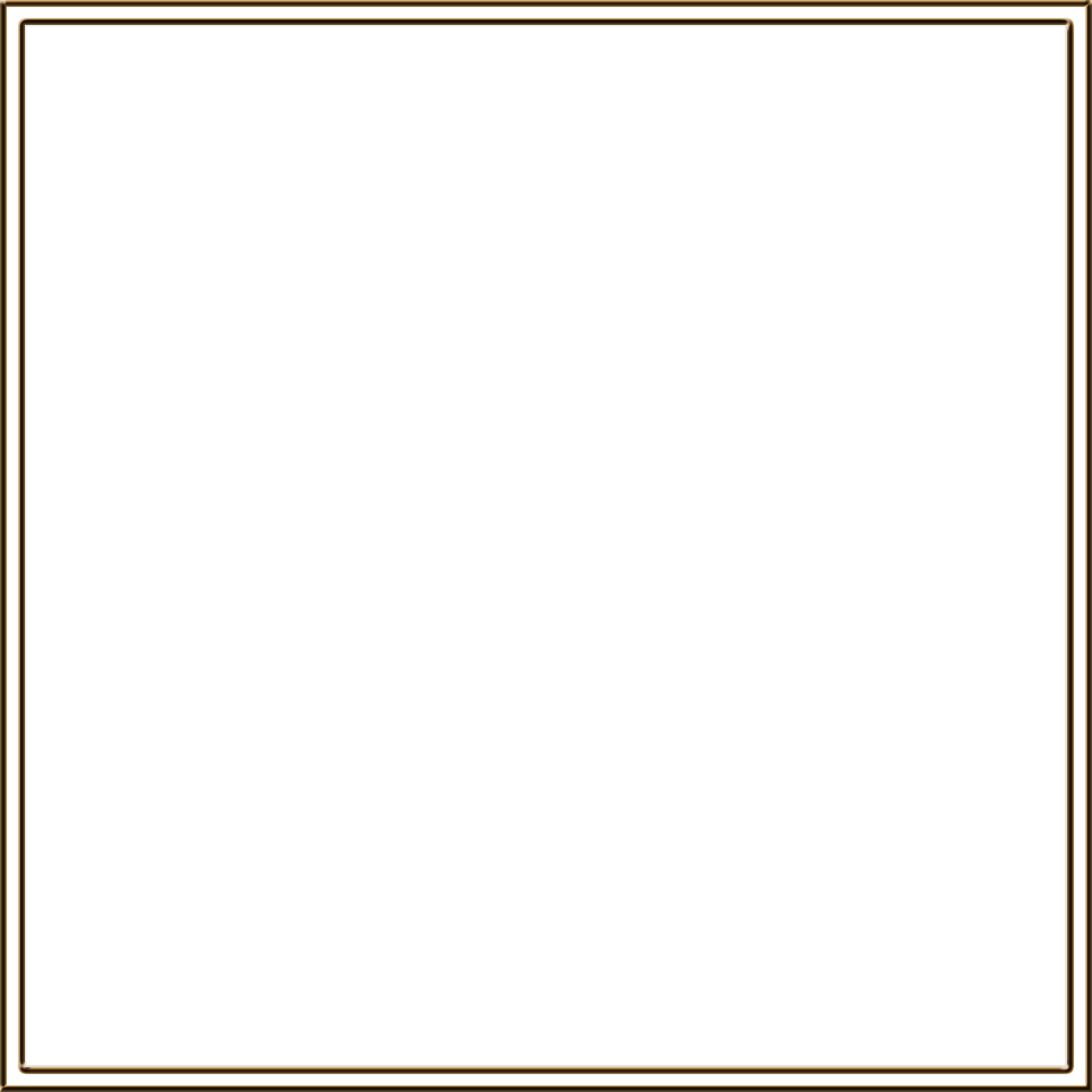 এসো সৃজনশীল পদ্ধতিতে অংক শিখিঃ
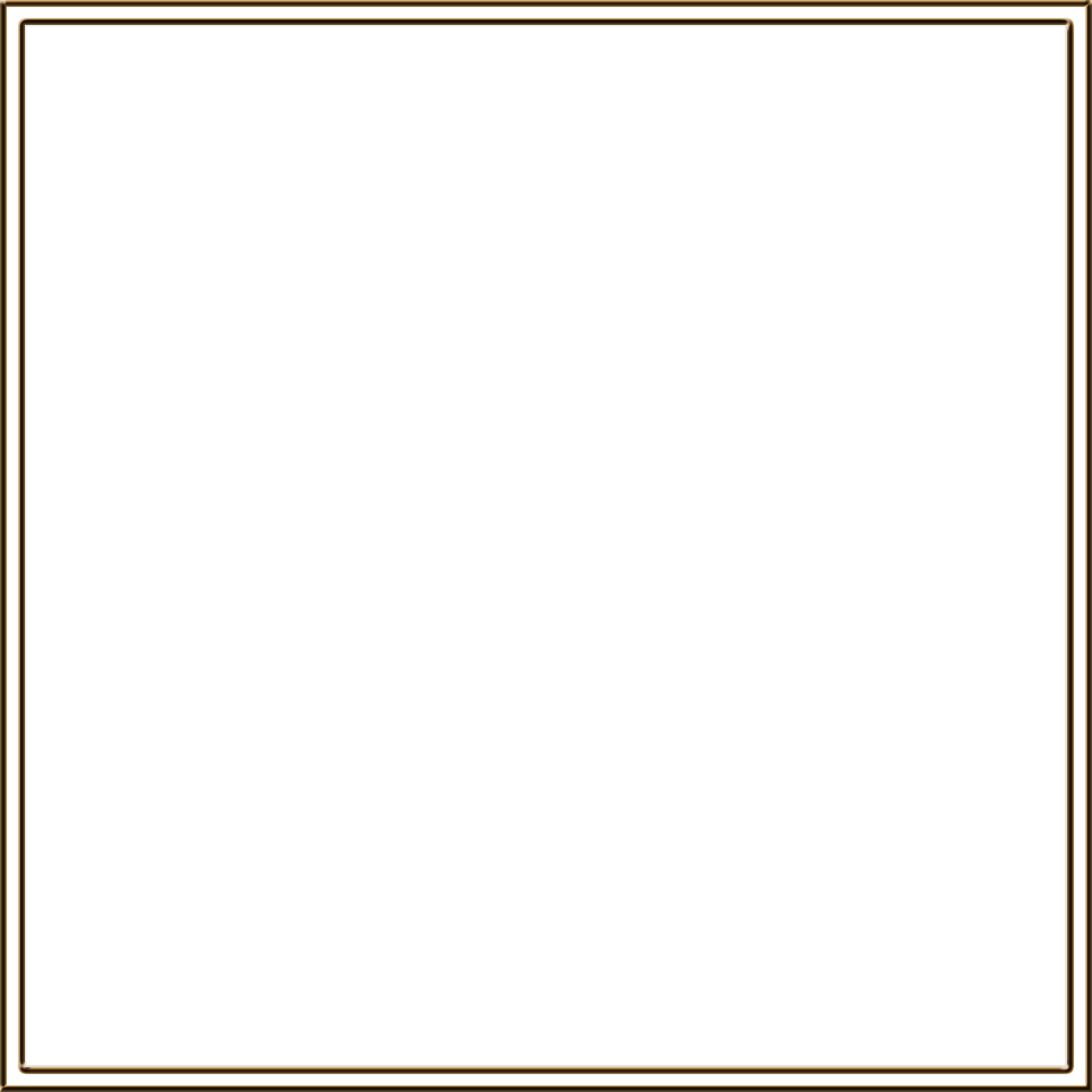 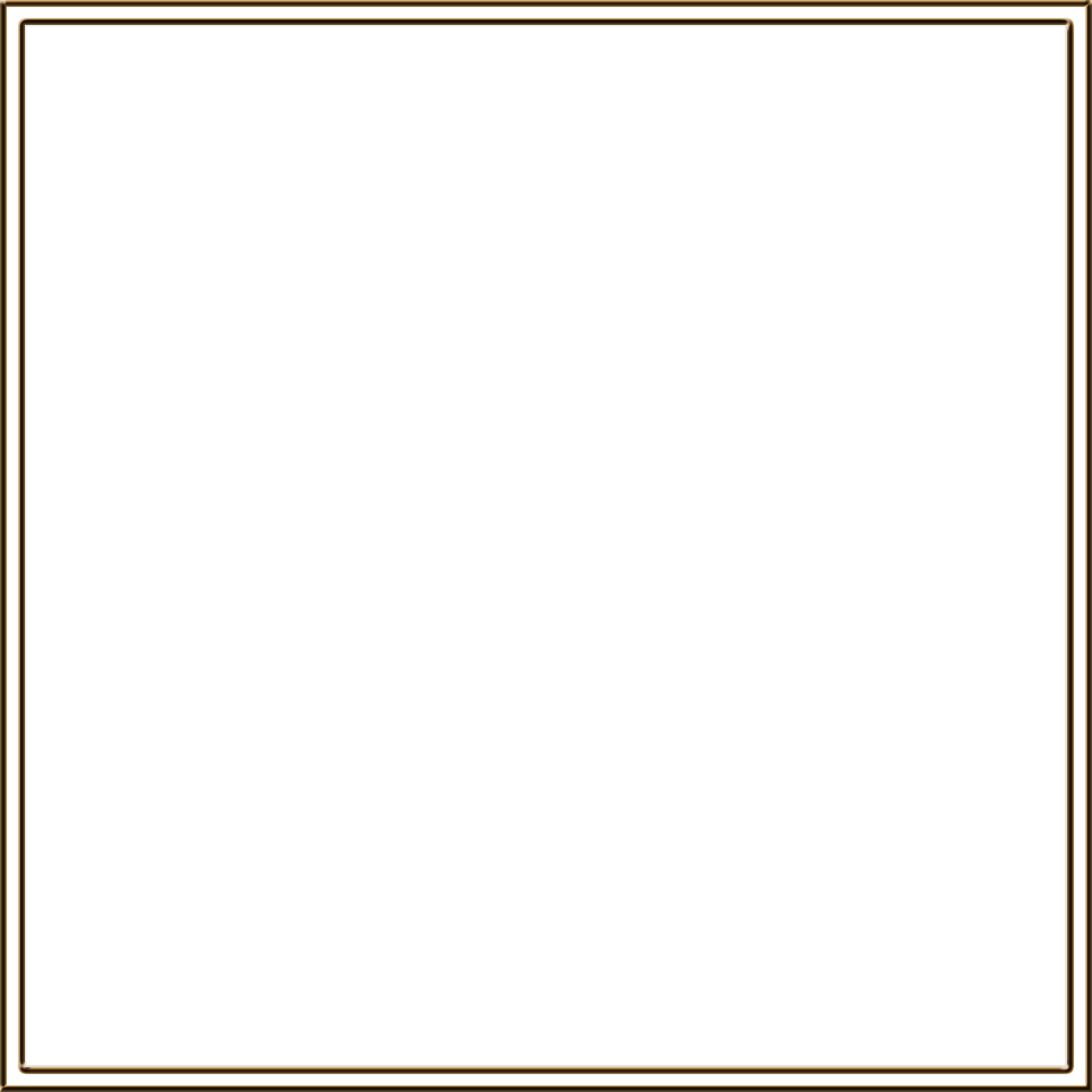 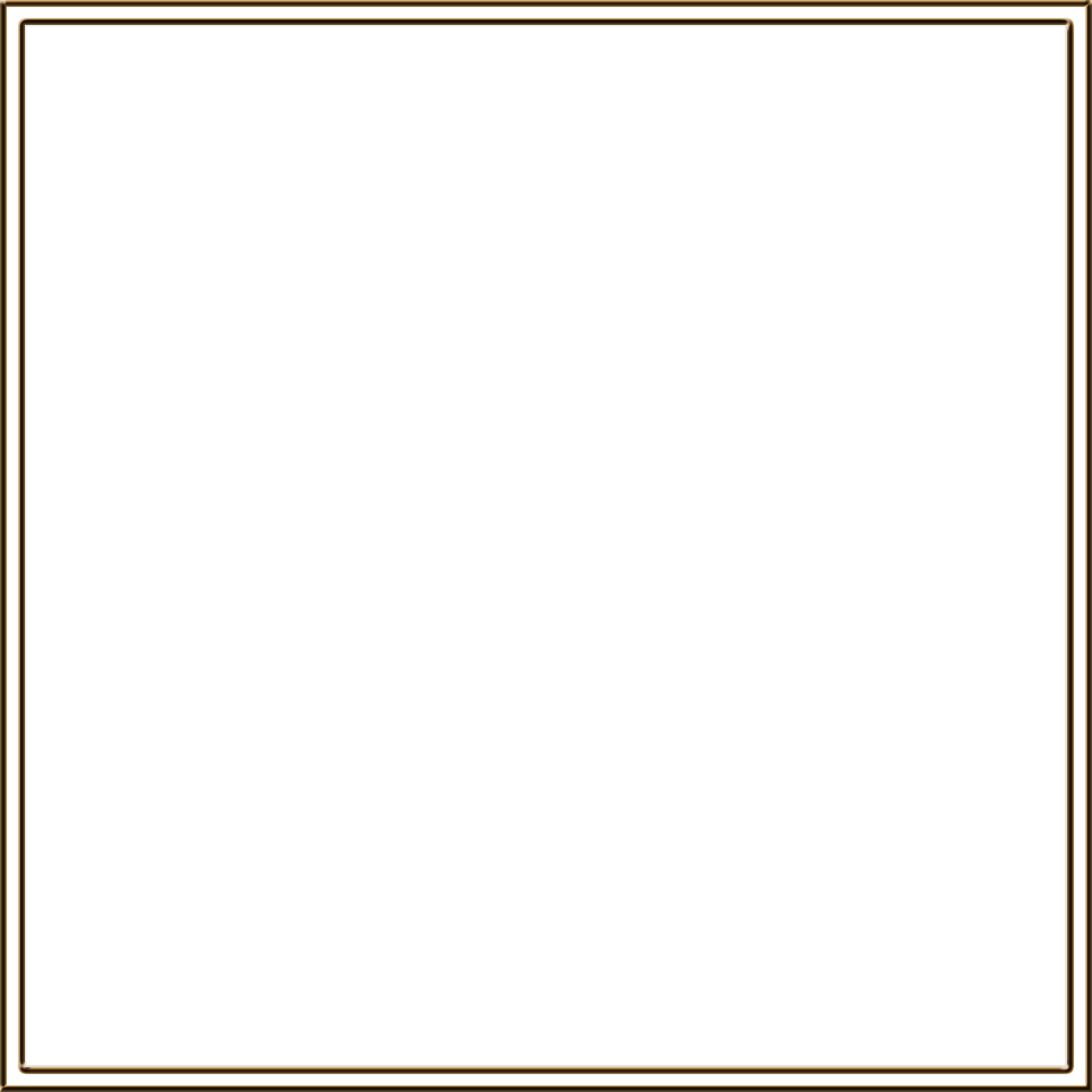 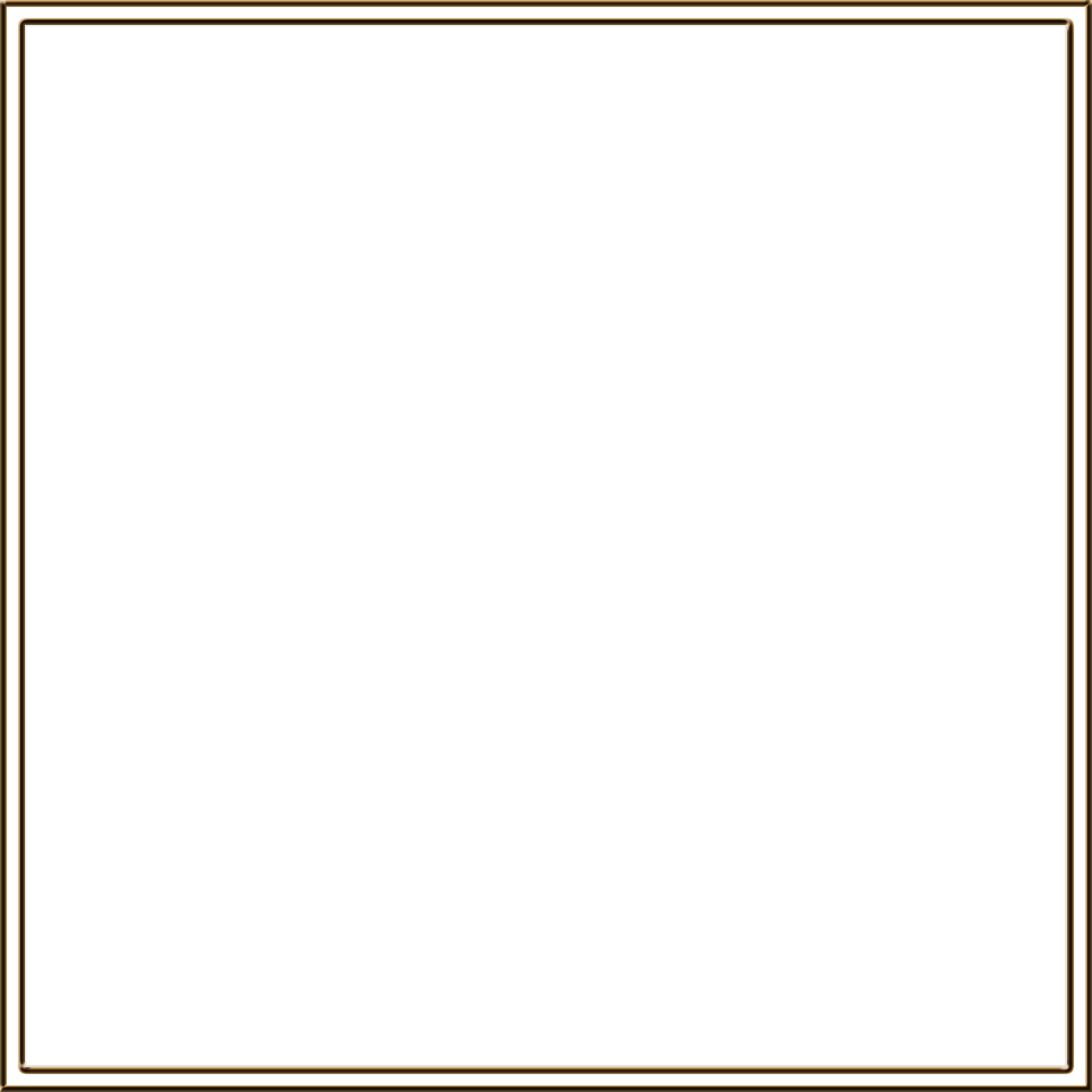 একক কাজঃ
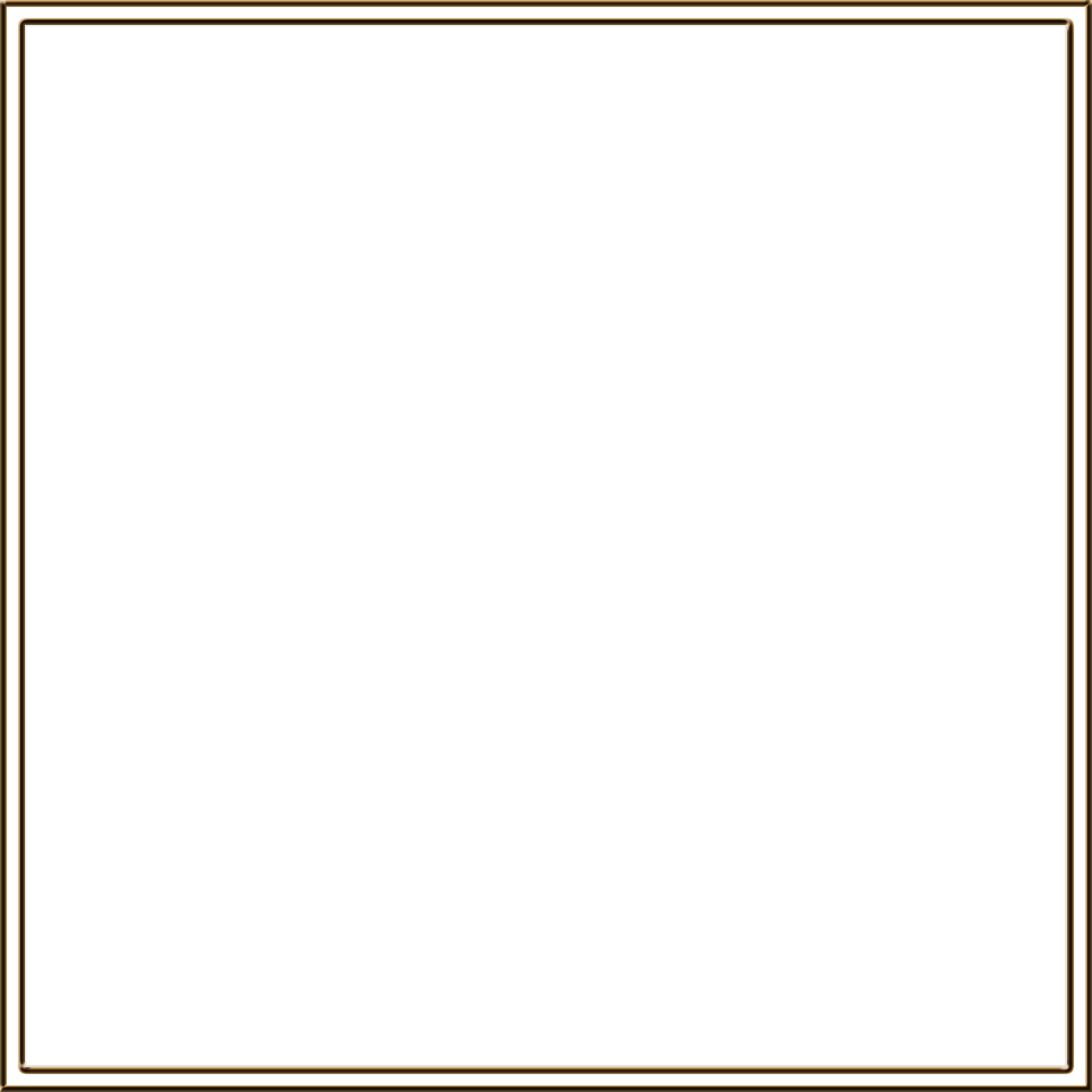 দলীয় কাজ
বেলি
শাপলা
গোলাপ
জবা
প্রত্যেক দল
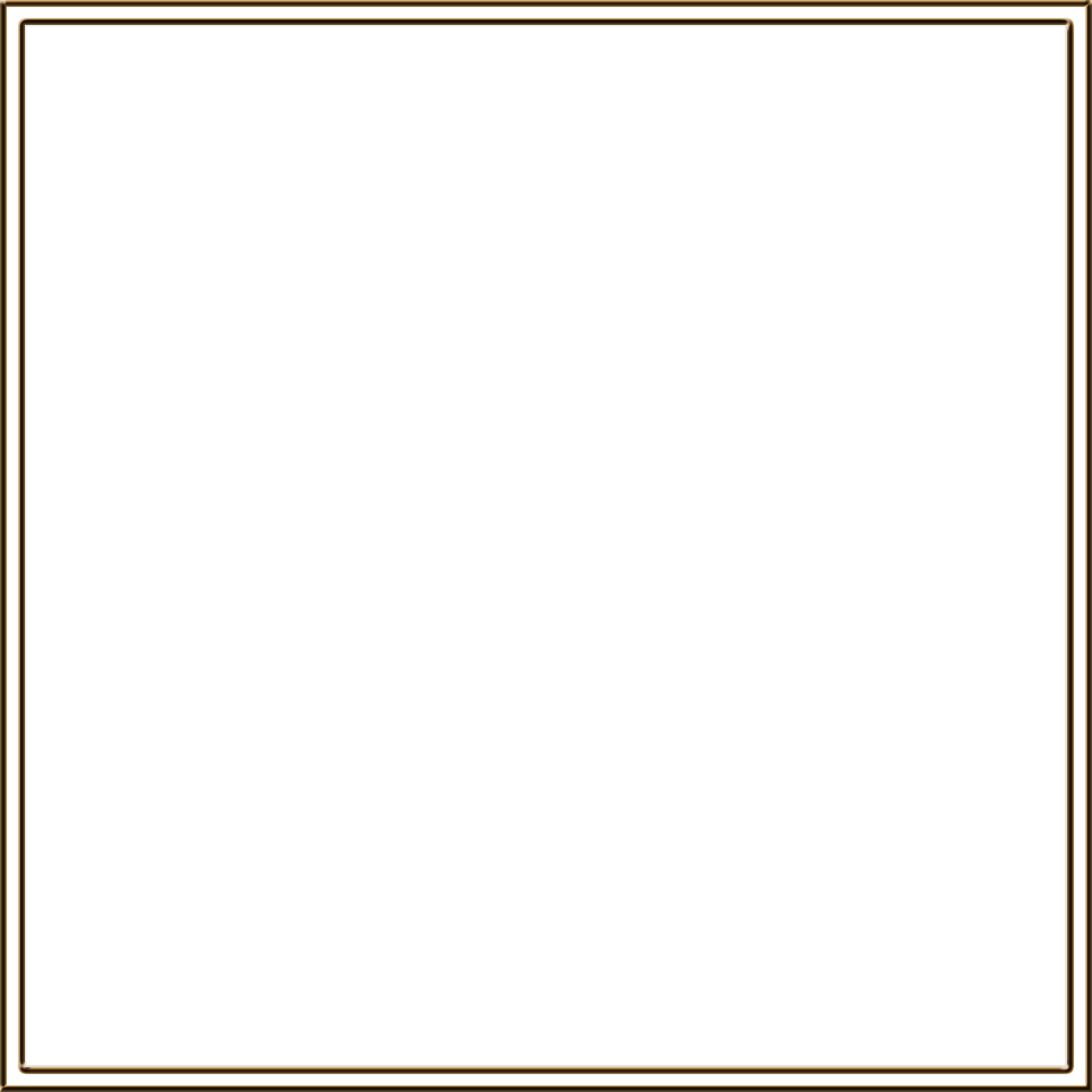 মূল্যায়নঃ
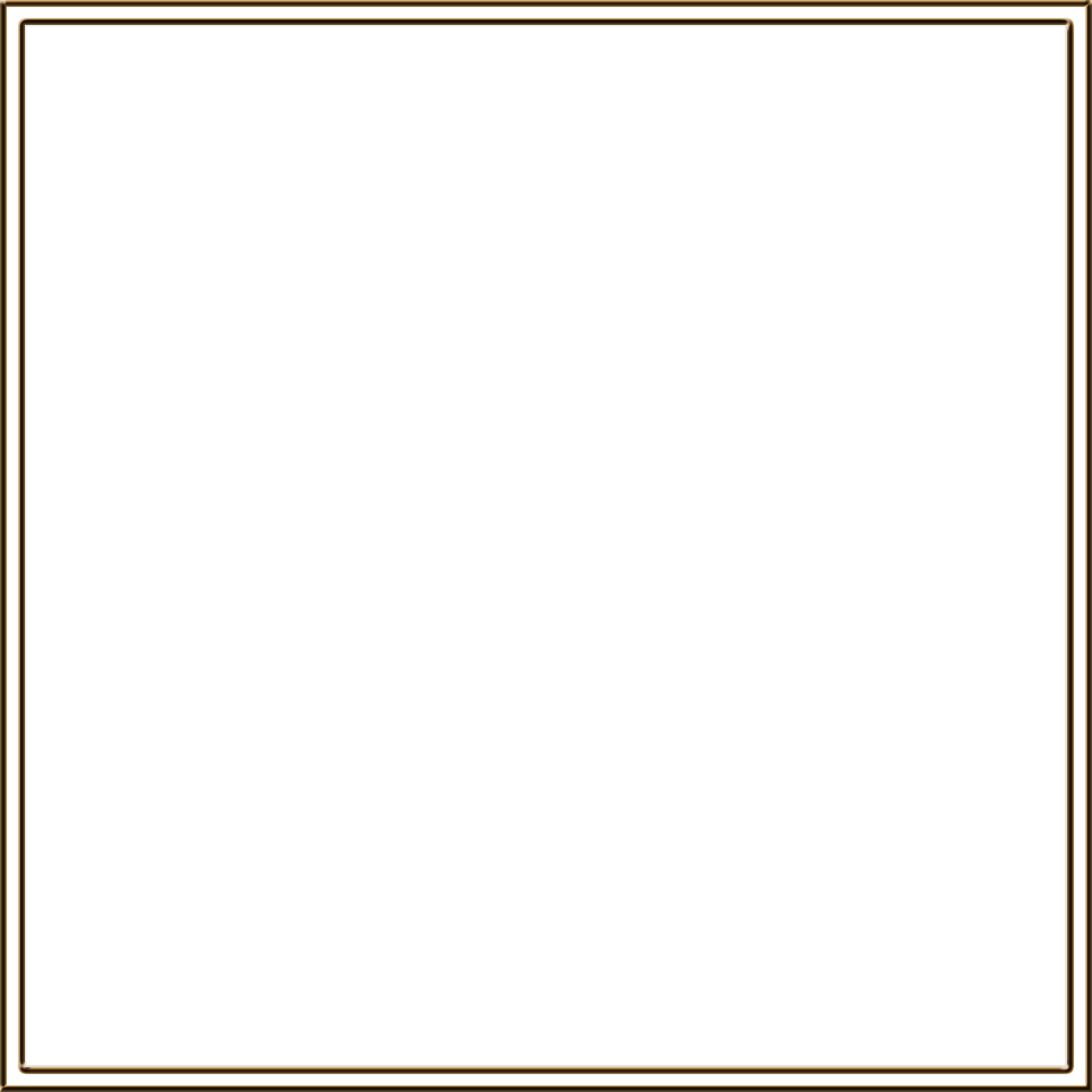 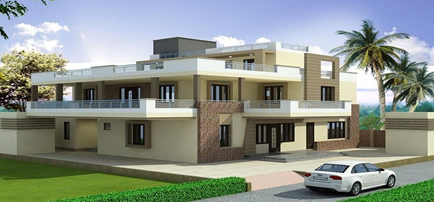 বাড়ির কাজ
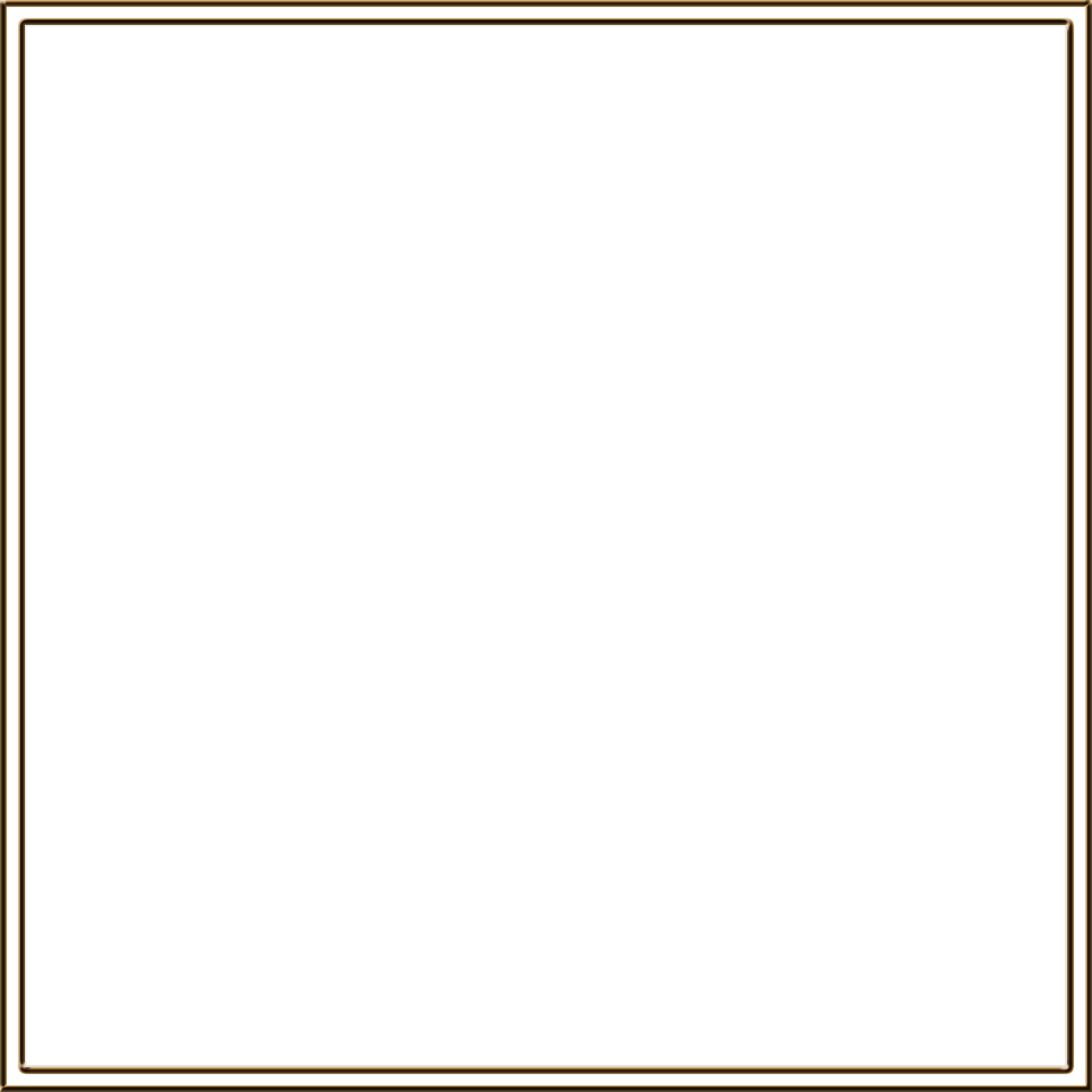 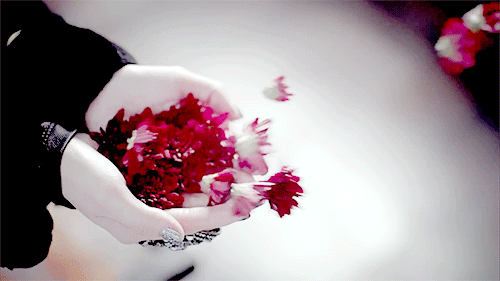 ধন্যবাদ